University of Basrah               
 AL-Zahraa College of Medicine
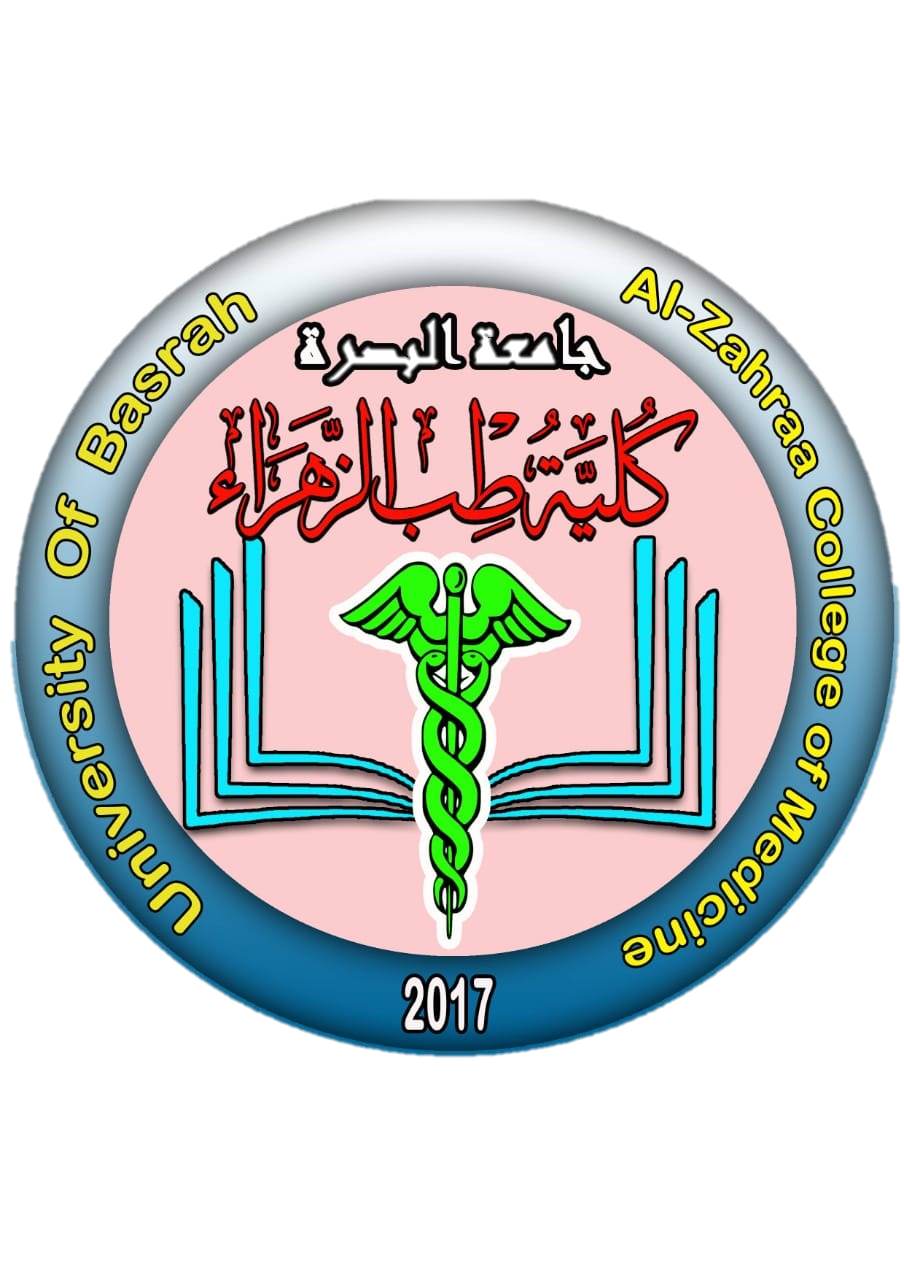 Ministry of higher Education                                     and Scientific Research
Cardiorespiratory Care Block
Lecture title: respiratory failure
Date: 6/2/2022
Dr. Mohammed Adil
CRC Block Staff:
Dr Firas Rashid Sayil (block leader)
Dr. Mohammed Adil
Dr Assad Hassan                                
Dr Ahmed Qassim
Dr Safa Asaad
Dr Mustafa Ghazi                               
Dr Ilham Mohammed
Dr Zainab Muzahim
Dr. Ahmed Bader
Dr Nawal Mustafa
Dr Zainab Almnaseer
Dr Farqad Alhamdani
Dr Ban M. Saleh
Dr Amani Namaa
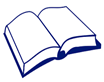 References as in the workbook and classroom.
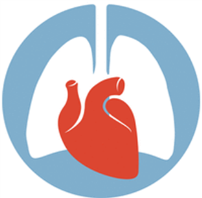 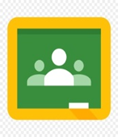 For more detailed instruction, any question, cases need help please  contact block  leader at the CRC Google classroom or email.
University of Basra               
 AL-Zahraa College of Medicine
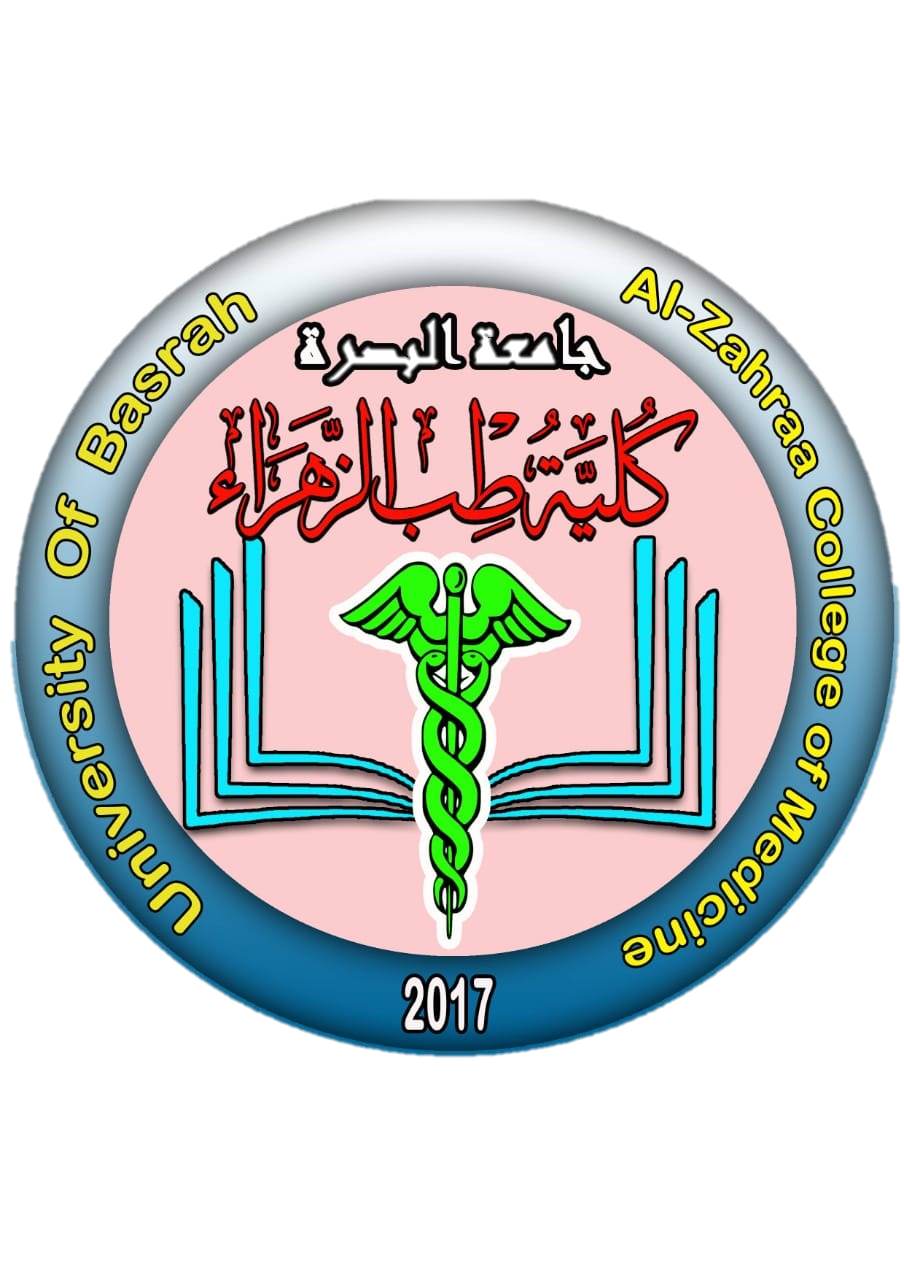 Ministry of higher Education                                     and Scientific Research
Learning objective:

By the end of lecture you should know:
1- what is meant by respiratory  failure 
2- the difference between the two types of respiratory failure 
3- common causes of both types
4- the headline management of both types in the difference in the management
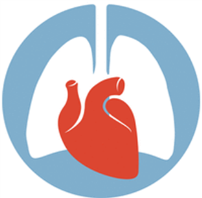 University of Basra               
 AL-Zahraa College of Medicine
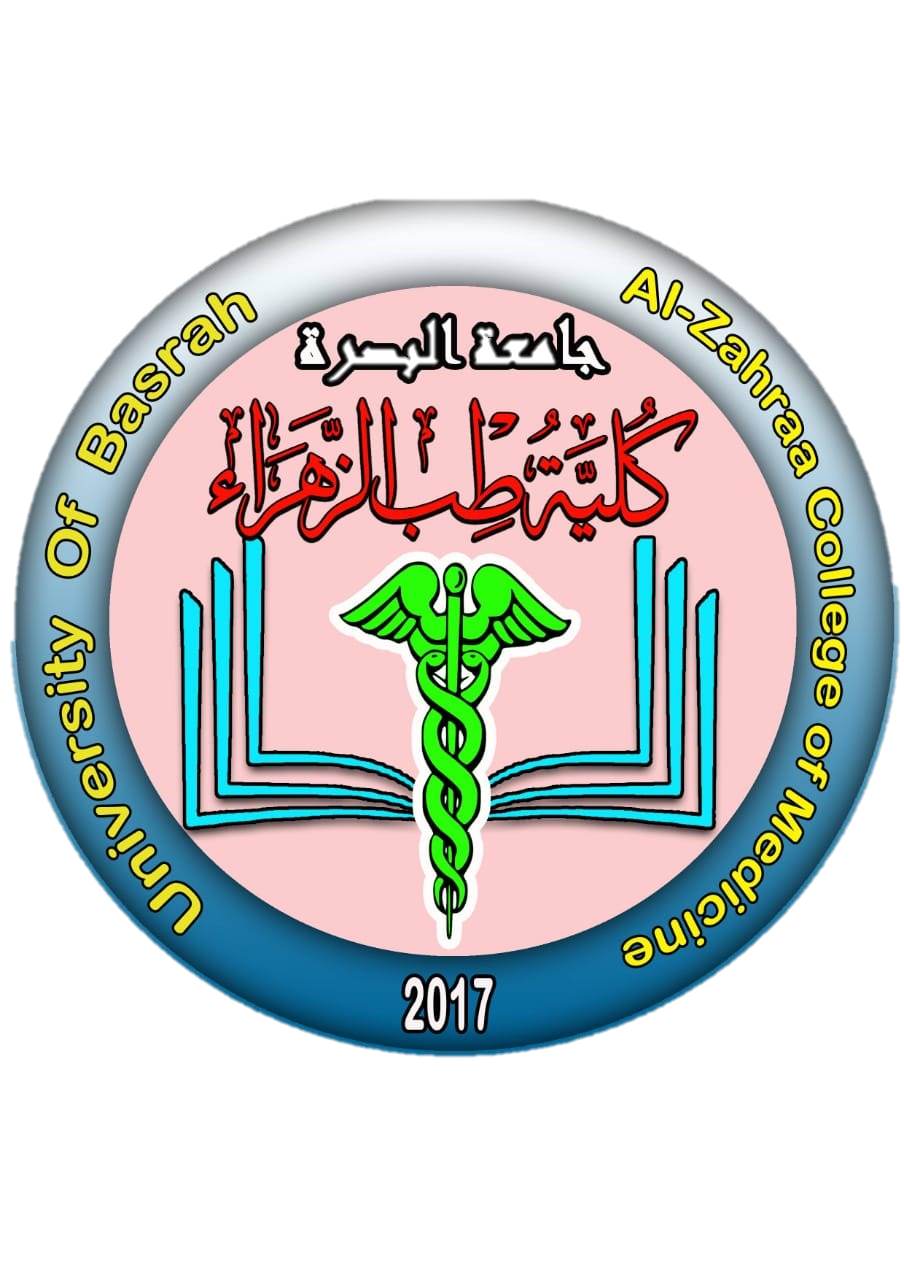 Ministry of higher Education                                     and Scientific Research
Respiratory failure:

The term ‘respiratory failure’ is used when pulmonary gas exchange fails to maintain normal arterial oxygen and carbon dioxide levels. 

Its classification into types I and II is defined by the absence or presence of hypercapnia (raised PaCO2).
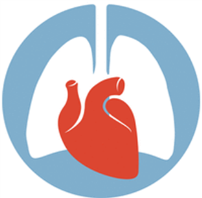 University of Basra               
 AL-Zahraa College of Medicine
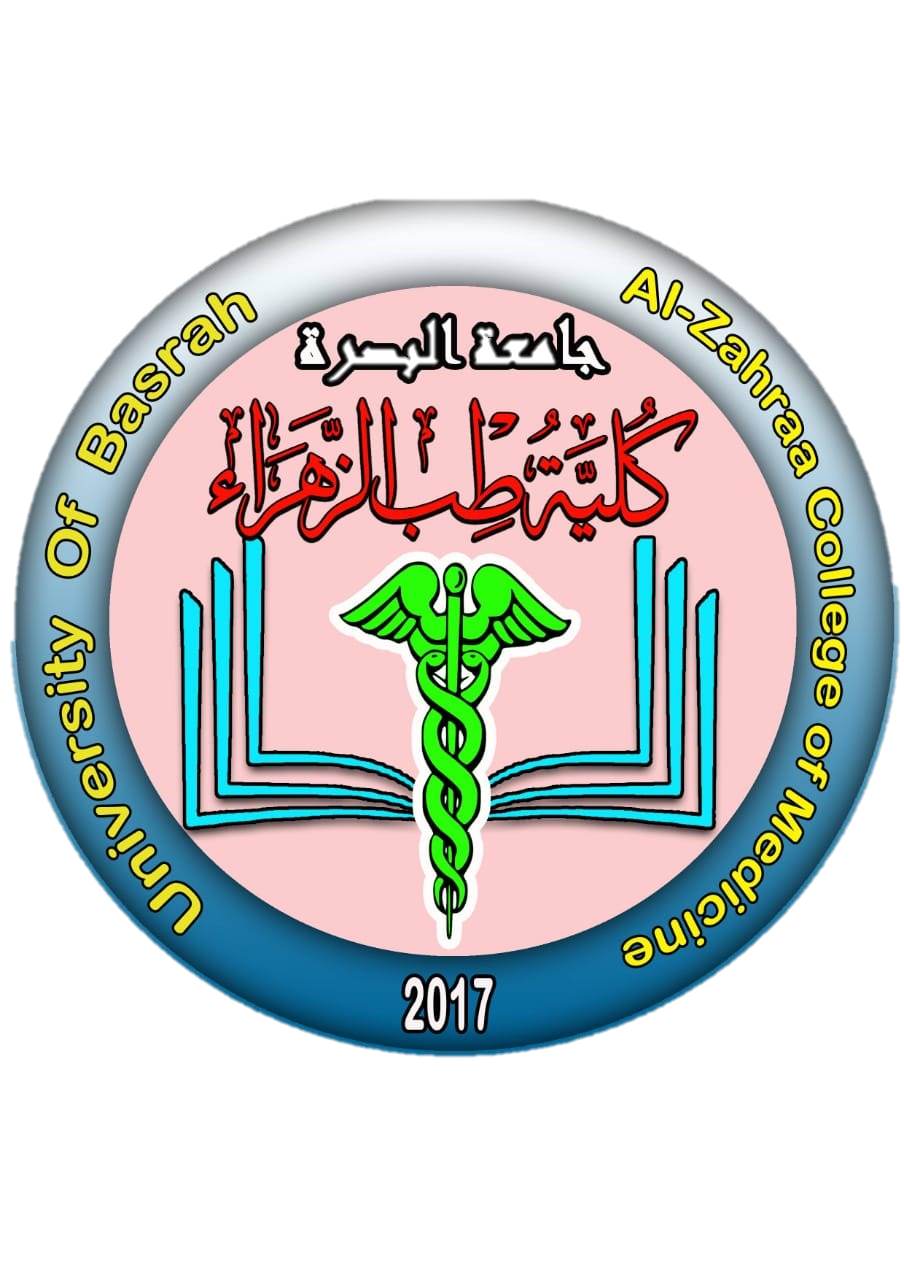 Ministry of higher Education                                     and Scientific Research
Pathophysiology:

When disease impairs ventilation of part of a lung (e.g. in asthma or pneumonia), perfusion of that region results in hypoxic and CO2- laden blood entering the pulmonary veins. 

Increased ventilation of neighbouring regions of normal lung can increase CO2 excretion, correcting arterial CO2 to normal, but cannot augment oxygen uptake because the haemoglobin flowing through these normal regions is already fully saturated.
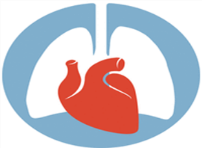 University of Basra               
 AL-Zahraa College of Medicine
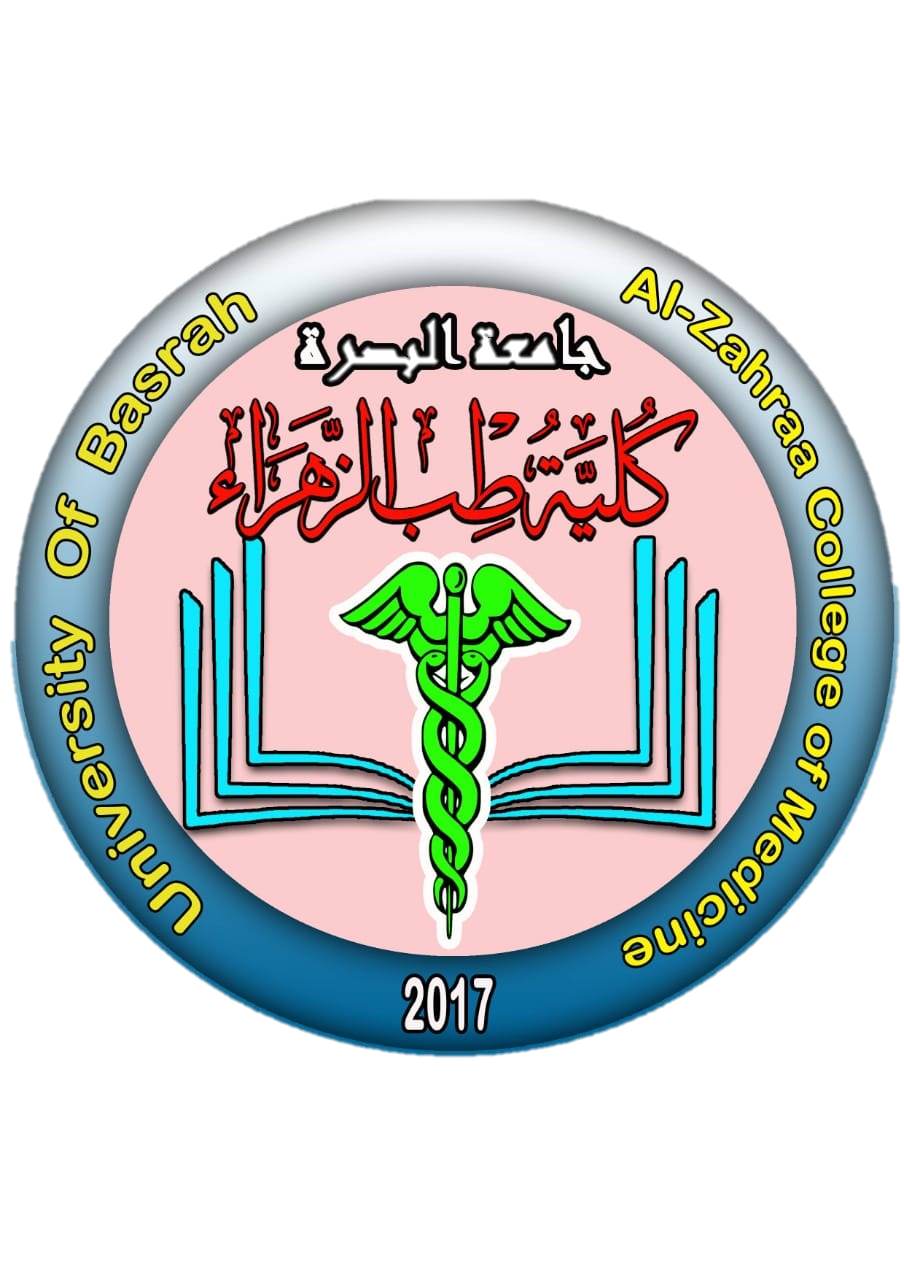 Ministry of higher Education                                     and Scientific Research
Admixture of blood from the under-ventilated and normal regions thus results in hypoxia with normocapnia, which is called ‘type I respiratory failure.

 Diseases causing this include all those that impair ventilation locally with sparing of other regions such as Acute asthma pulmonary oedema pneumonia lobar collapse pneumothorax.
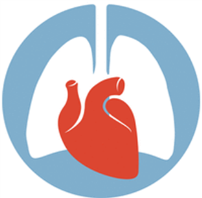 University of Basra               
 AL-Zahraa College of Medicine
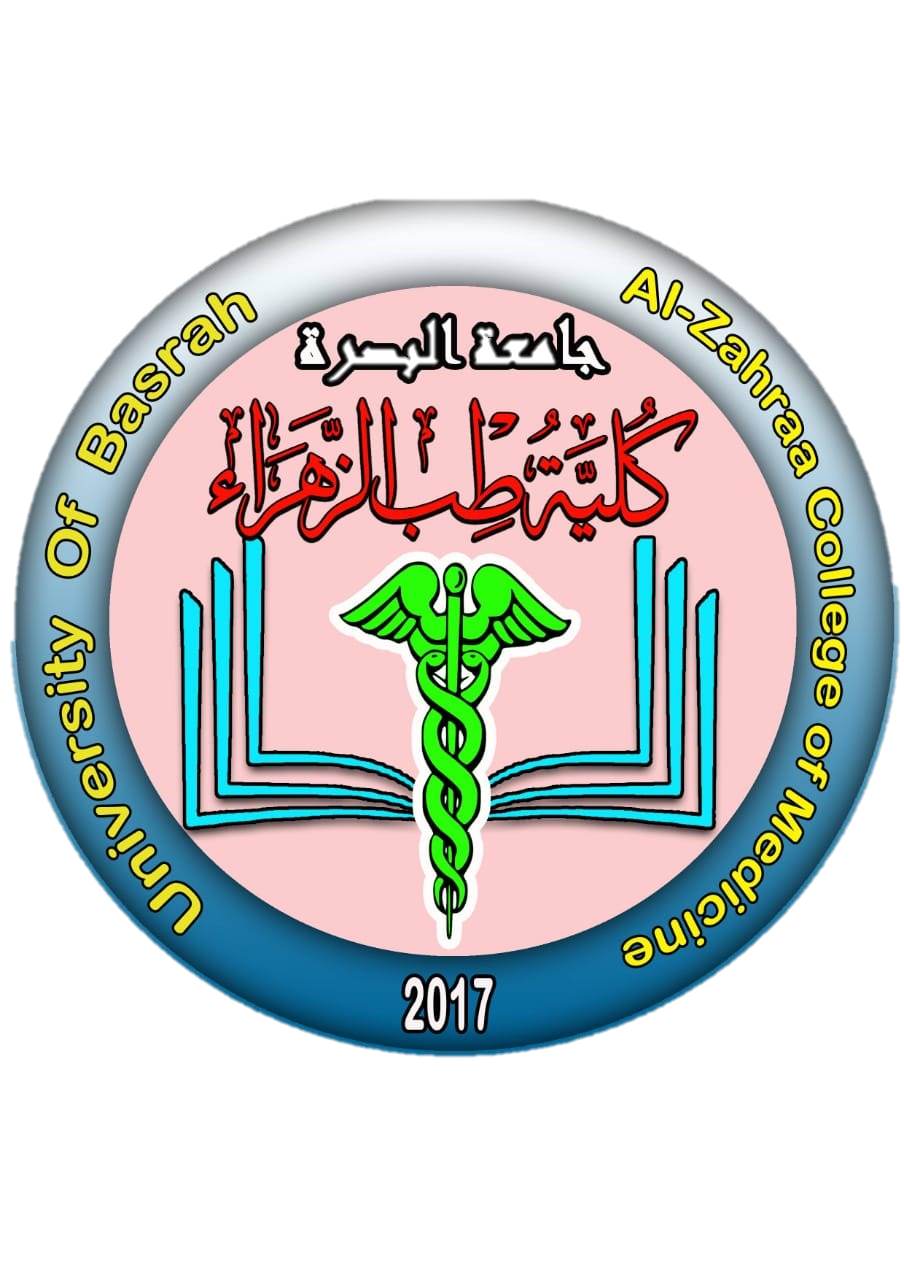 Ministry of higher Education                                     and Scientific Research
Arterial hypoxia with hypercapnia (type II respiratory failure) is seen in conditions that cause generalised, severe ventilation– perfusion mismatch, leaving insufficient normal lung to correct PaCO2, or any disease that reduces total ventilation.

This typre of respiratory failure caused not  only by diseases of the lung but also disorders affecting any part of the neuromuscular mechanism of ventilation
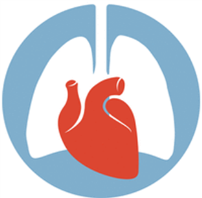 University of Basra               
 AL-Zahraa College of Medicine
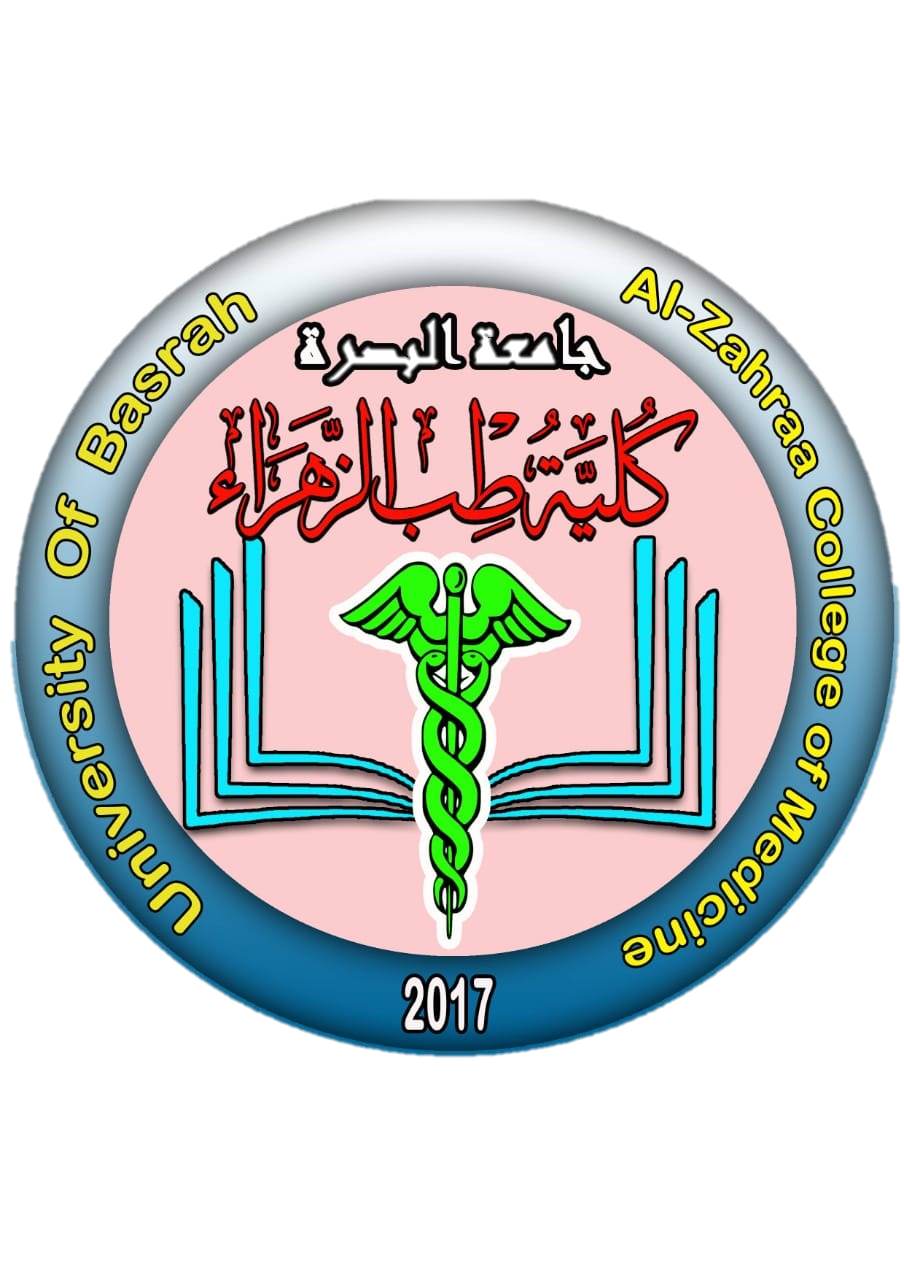 Ministry of higher Education                                     and Scientific Research
Type 1 vs type 2 respiratory failure
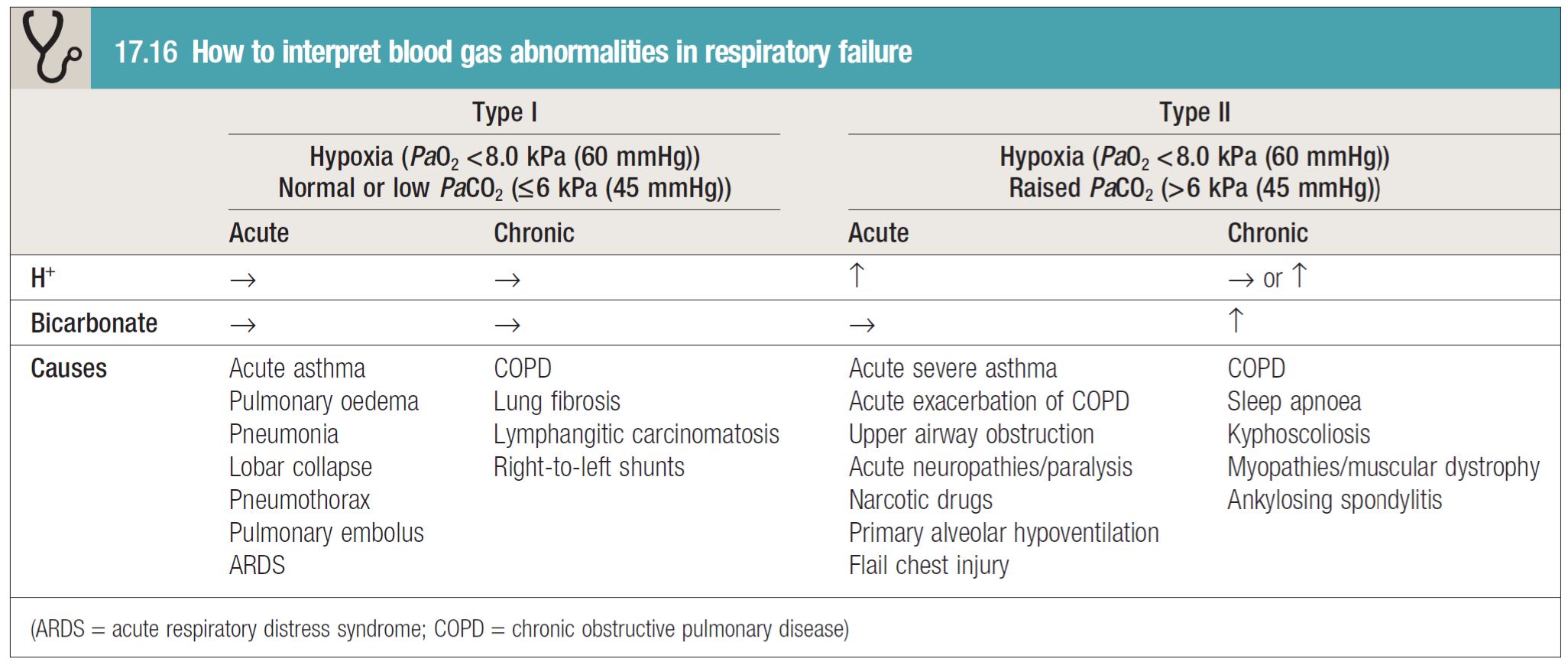 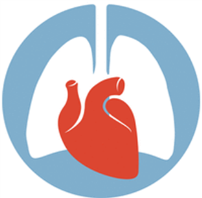 University of Basra               
 AL-Zahraa College of Medicine
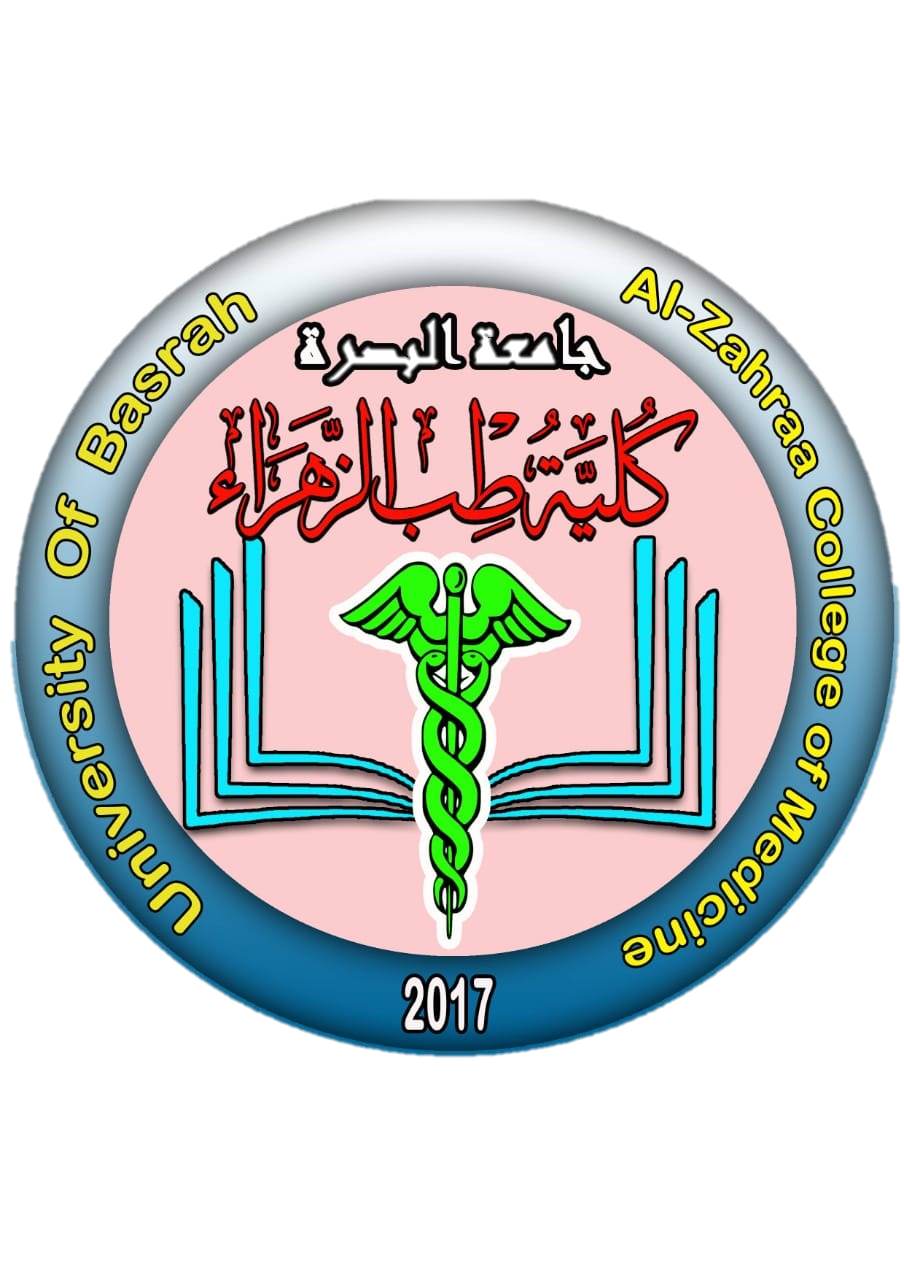 Ministry of higher Education                                     and Scientific Research
Management of acute respiratory failure
Prompt diagnosis and management of the underlying cause is crucial.
 In type I respiratory failure, high concentrations of oxygen
(40–60% by mask) will usually relieve hypoxia by increasing the alveolar PO2 in poorly ventilated lung units.
 Occasionally, however (e.g. severe pneumonia affecting several lobes), mechanical ventilation may be needed to relieve hypoxia. 
Patients who need high concentrations of oxygen for more than a few hours should receive humidified oxygen.
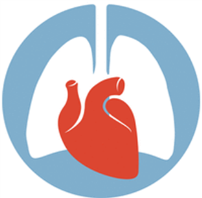 University of Basra               
 AL-Zahraa College of Medicine
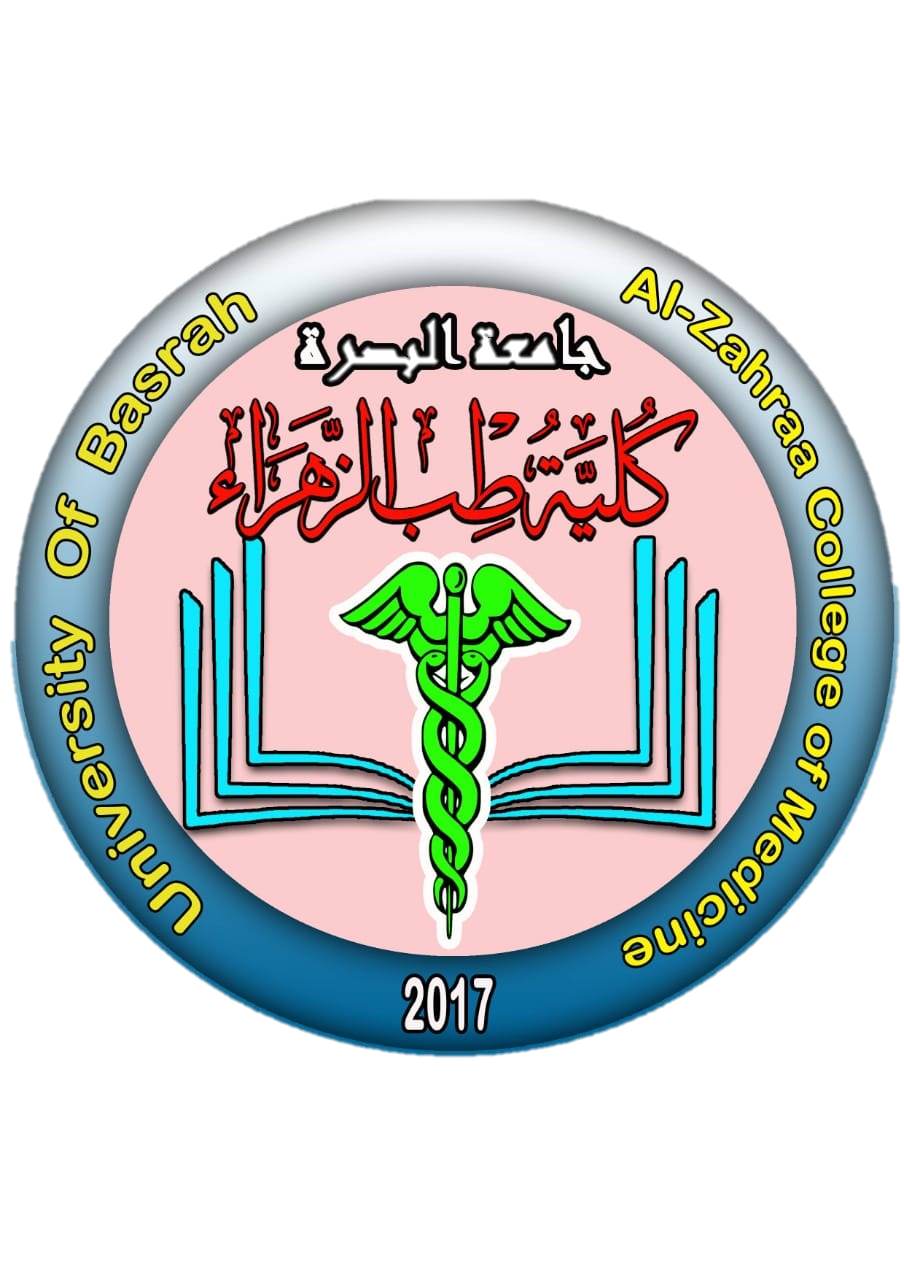 Ministry of higher Education                                     and Scientific Research
Acute type II respiratory failure is an emergency requiring
immediate intervention. 
It is useful to distinguish between patients with high ventilatory drive (rapid respiratory rate and accessory muscle recruitment) who cannot move sufficient air, and those with reduced or inadequate respiratory effort, 
In the former, particularly if inspiratory stridor is present, acute upper airway obstruction from foreign body inhalation or laryngeal obstruction (angioedema, carcinoma or vocal cord paralysis) must be considered, as the Heimlich manoeuvre immediate intubation or emergency tracheostomy may be life-saving.
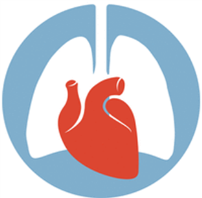 University of Basra               
 AL-Zahraa College of Medicine
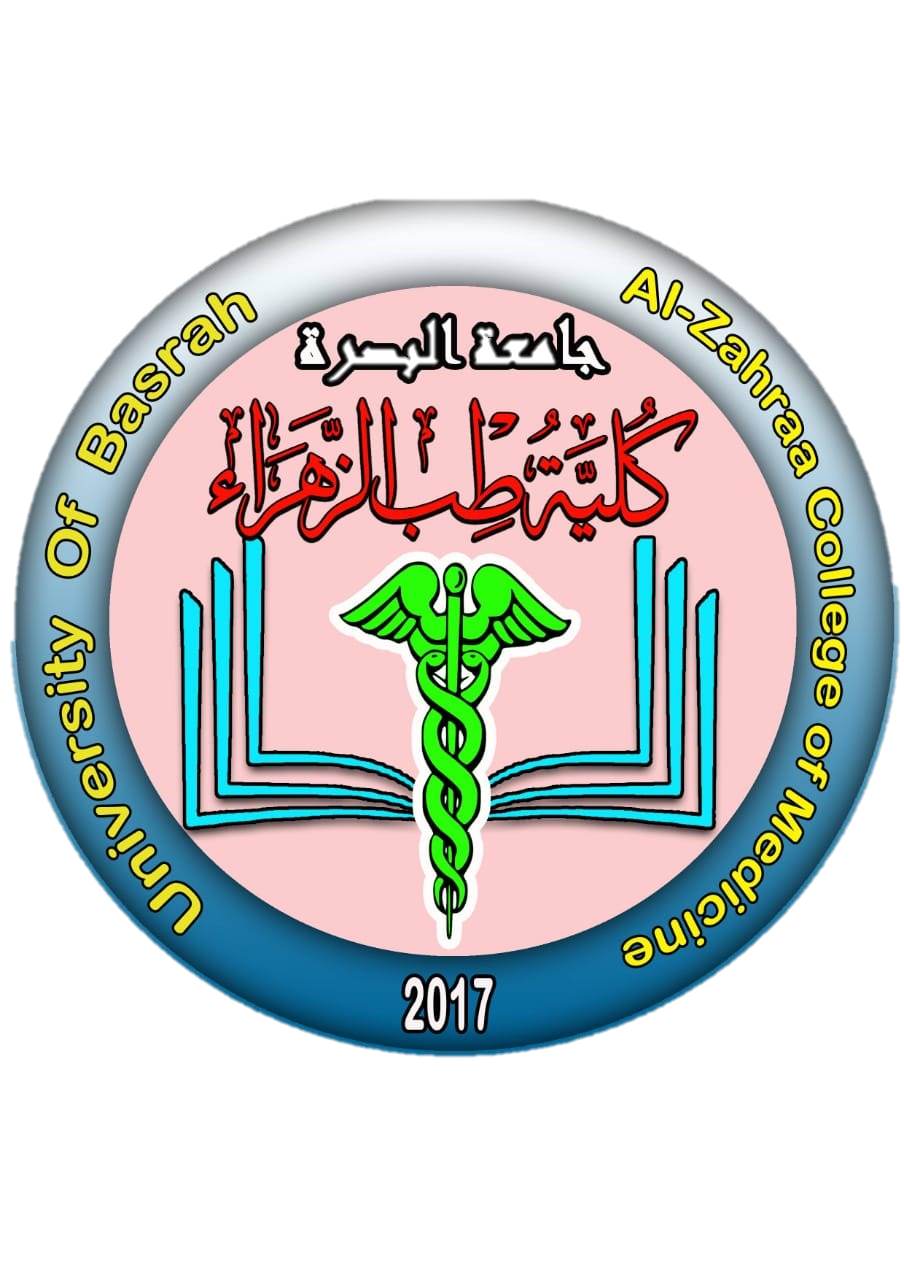 Ministry of higher Education                                     and Scientific Research
More commonly, the problem is in the lungs, with severe generalised bronchial obstruction from COPD or asthma, acute  respiratory distress syndrome (ARDS) arising from a variety of Insults.
In all such cases, high-concentration (e.g. 60%) oxygen should be administered, pending a rapid examination of the respiratory system and measurement of arterial blood gases.
A small percentage of patients with severe chronic COPD
and type II respiratory failure develop abnormal tolerance to raised PaCO2 and may become dependent on hypoxic drive to breathe. In these patients only, lower concentrations of oxygen (24–28% by Venturi mask) should be used to avoid precipitating worsening respiratory depression.
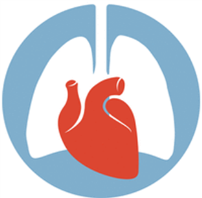 University of Basra               
 AL-Zahraa College of Medicine
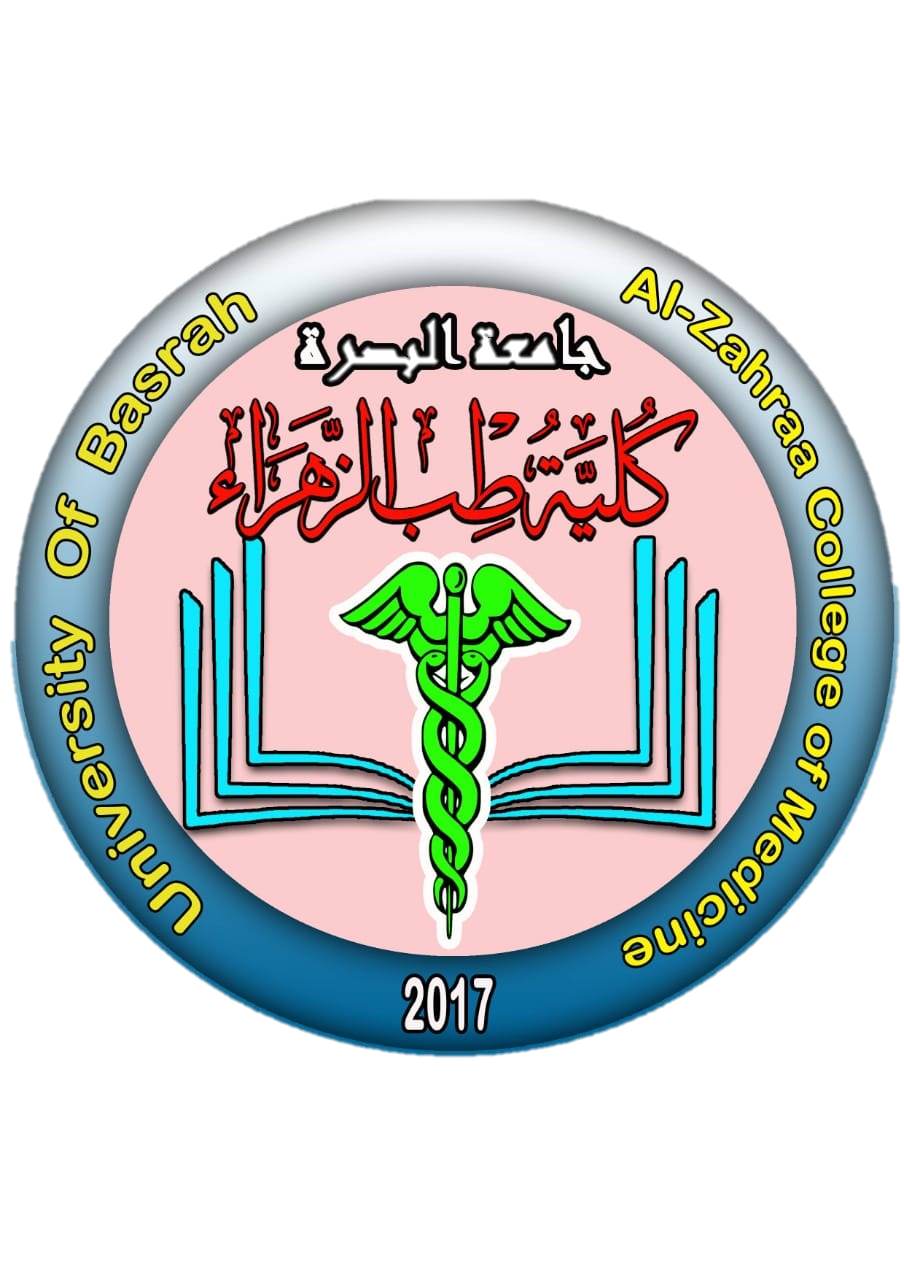 Ministry of higher Education                                     and Scientific Research
Patients with acute type II respiratory failure who have reduced drive or conscious level may be suffering from sedative poisoning, CO2 narcosis or a primary failure of neurological drive (e.g. following intracerebral haemorrhage or head injury). 


History from a witness may be invaluable, and reversal of specific drugs with (for example) opiate antagonists is occasionally successful, but should not delay intubation and supported mechanical ventilation in appropriate cases.
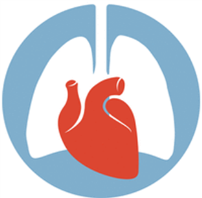 University of Basra               
 AL-Zahraa College of Medicine
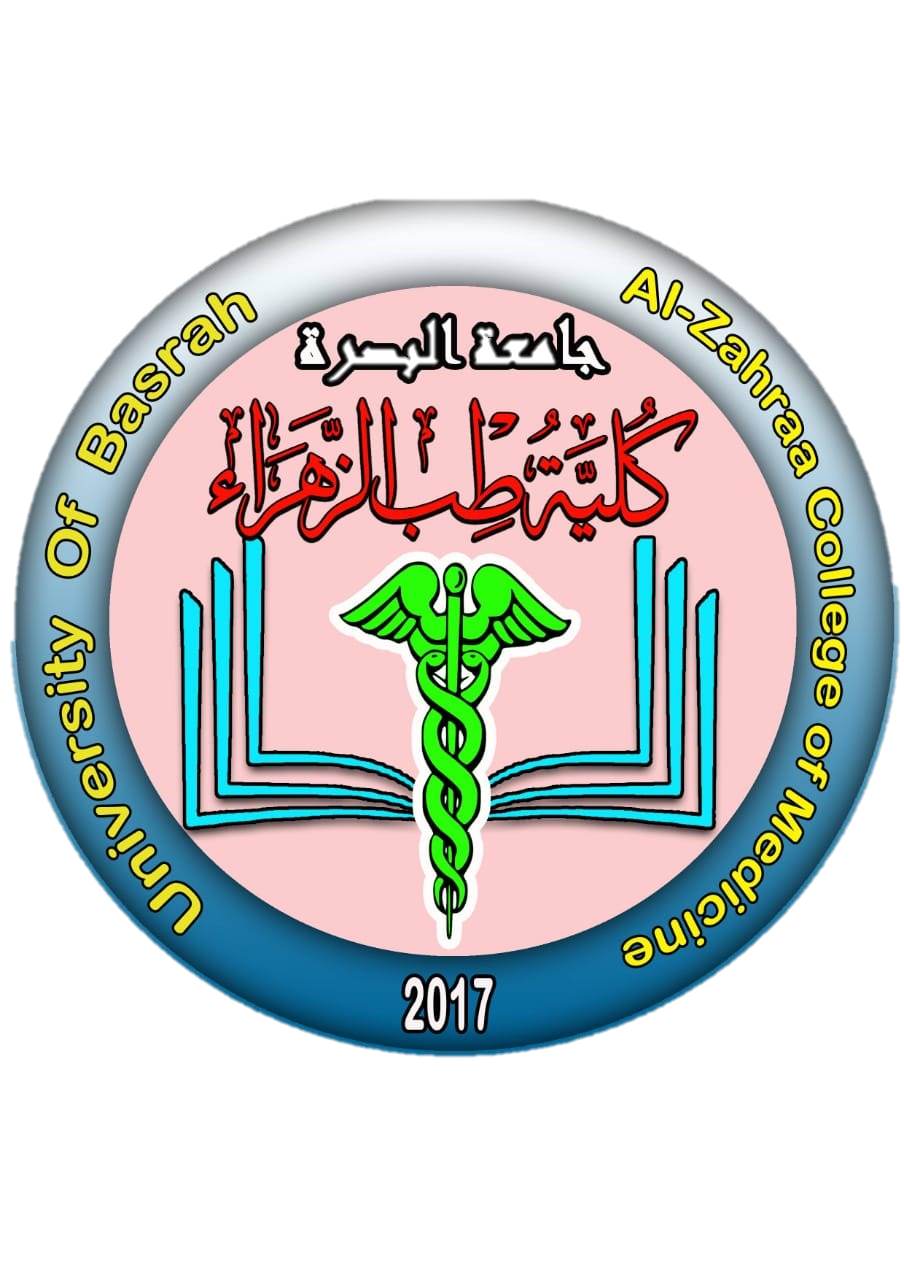 Ministry of higher Education                                     and Scientific Research
Chronic and ‘acute on chronic’ type II respiratory failure
The most common cause of chronic type II respiratory failure is severe COPD. Although PaCO2 may be persistently raised, there is no persisting acidaemia because the kidneys retain bicarbonate, correcting arterial pH to normal.
This ‘compensated’ pattern, which may also occur in chronic neuromuscular disease or kyphoscoliosis, is maintained until there is a further acute illness such as an exacerbation of COPD that precipitates an episode of ‘acute on chronic’ respiratory failure, with acidaemia and initial respiratory distress followed by drowsiness and eventually coma.
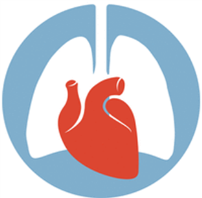 University of Basra               
 AL-Zahraa College of Medicine
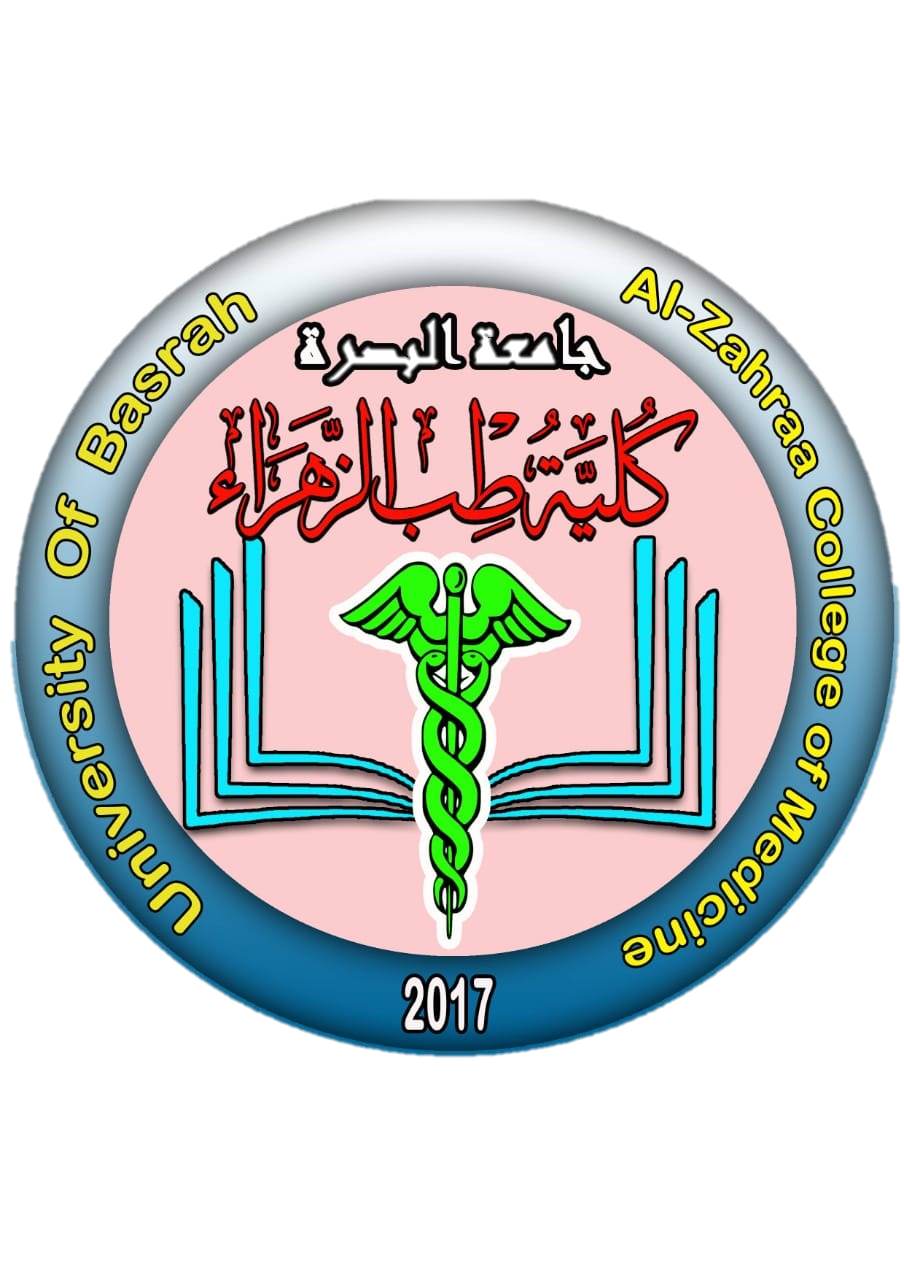 Ministry of higher Education                                     and Scientific Research
These patients have lost their chemo sensitivity to elevated PaCO2, and so they may paradoxically depend on hypoxia for respiratory drive and are at risk of respiratory depression if given high concentrations of oxygen, e.g. during ambulance transfers or in emergency departments.

in contrast to acute severe asthma, some patients with ‘acute on chronic’ type II respiratory failure due to COPD may not appear distressed, despite being critically ill so physical examination is of value  in looking for physical sign of CO2 retention
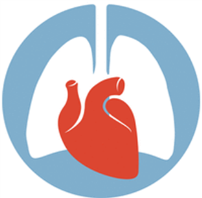 University of Basra               
 AL-Zahraa College of Medicine
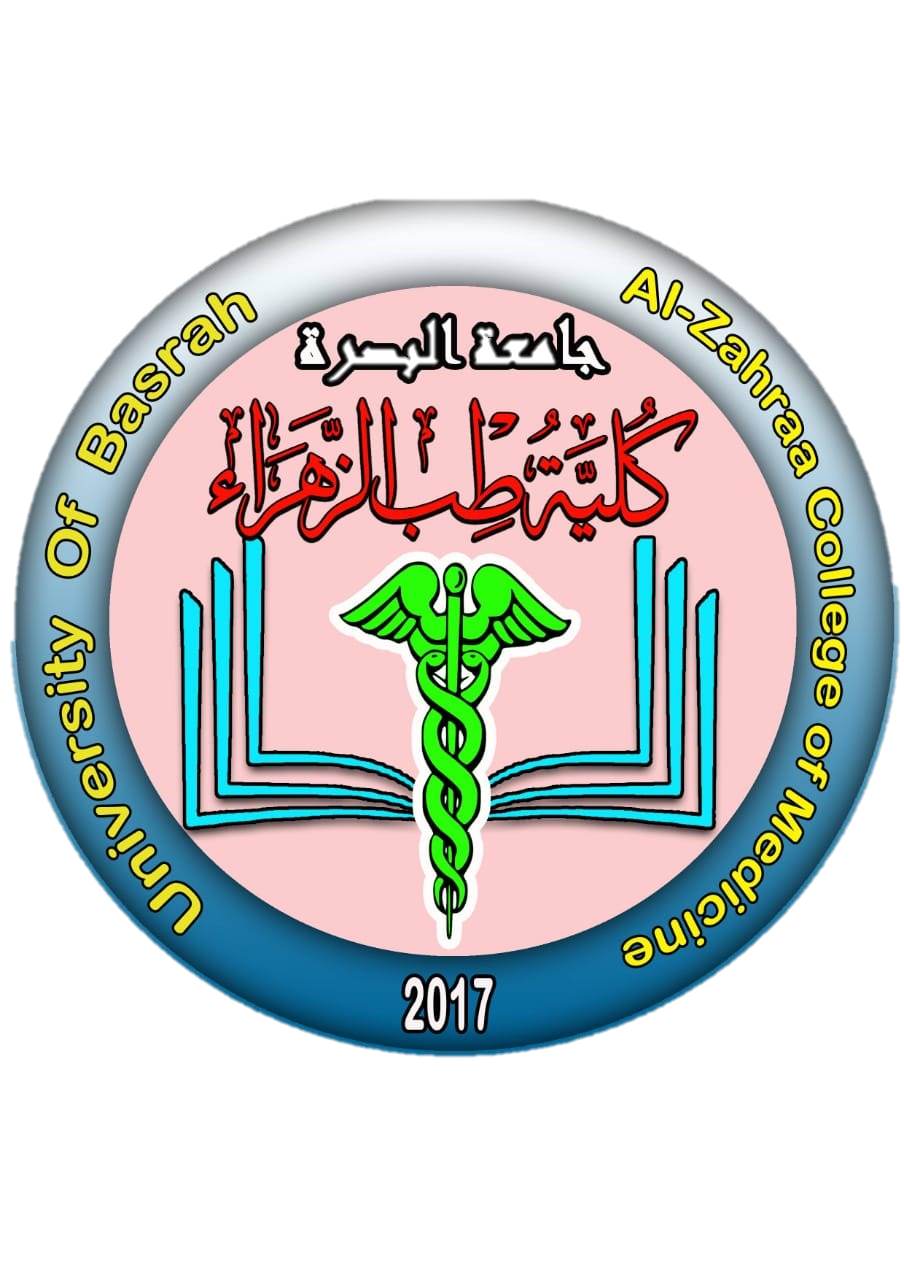 Ministry of higher Education                                     and Scientific Research
Management of chronic ‘acute on chronic’ respiratory failure.
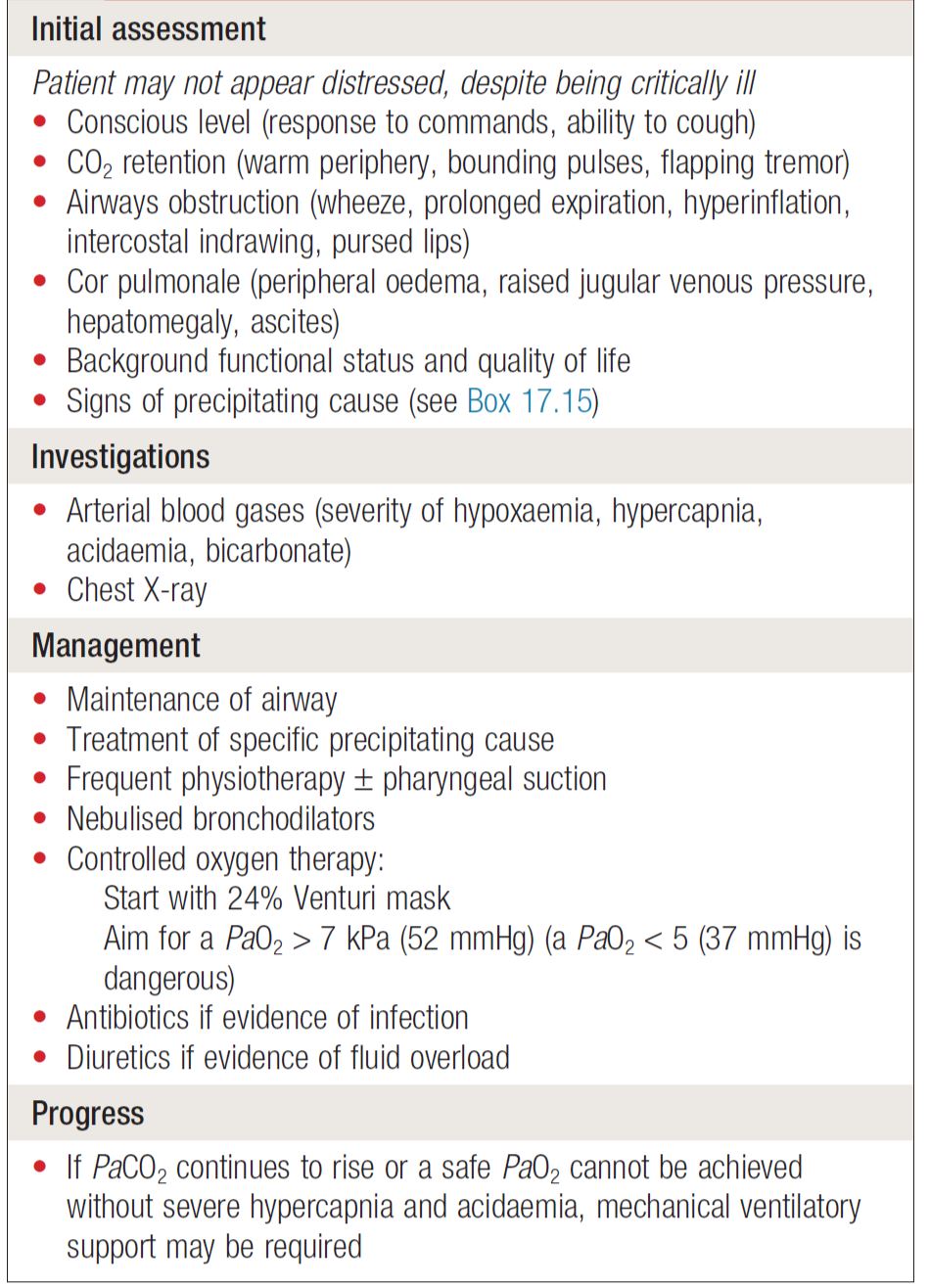 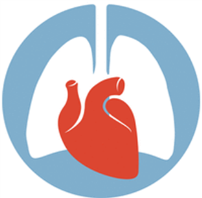 University of Basra               
 AL-Zahraa College of Medicine
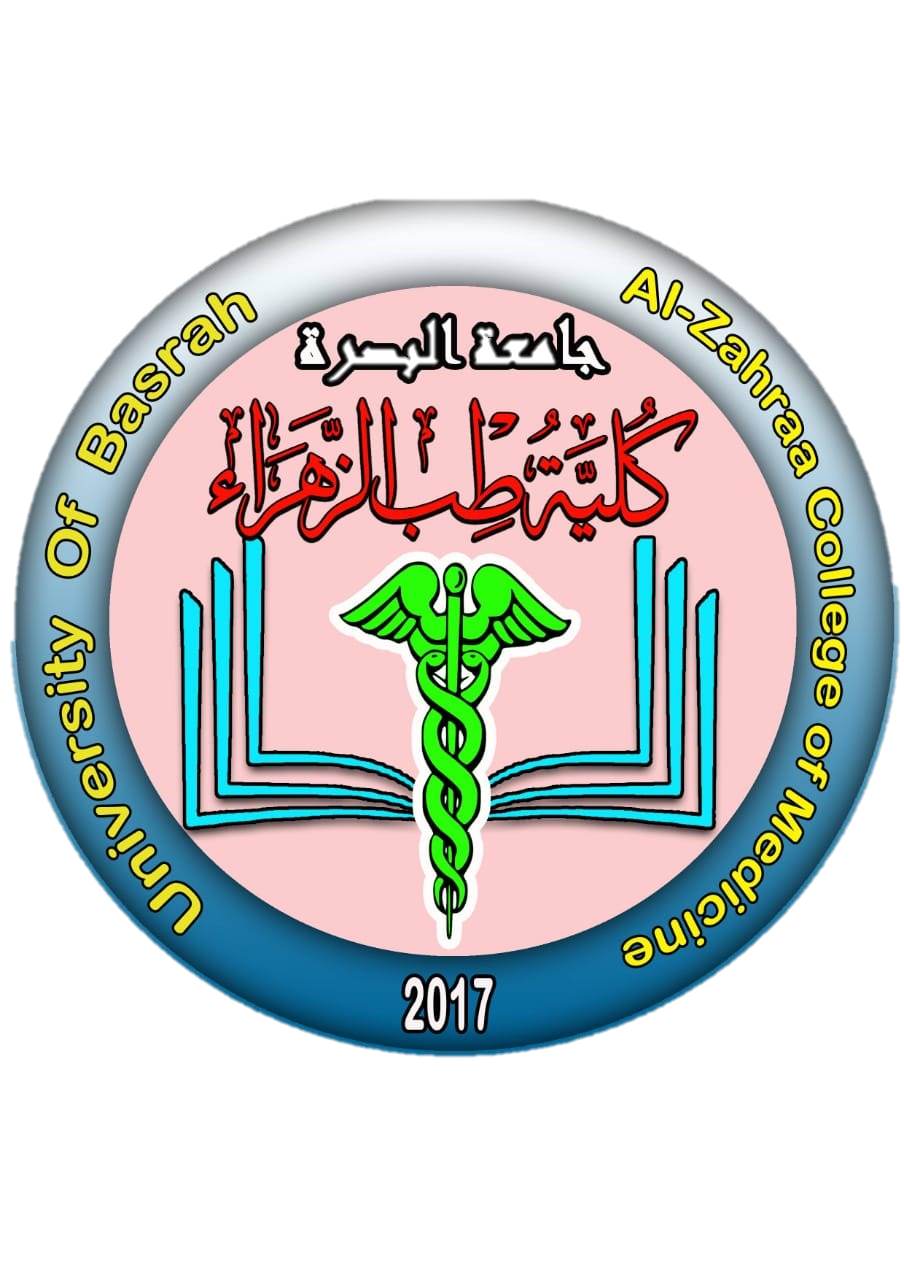 Ministry of higher Education                                     and Scientific Research
Thank you
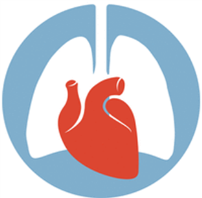